Модуль 1. Введение
План:
Что такое физика и о чем этот учебник?
Физические величины и их единицы измерения.
Формулы.
Повторение основных понятий
Самоконтроль
Цель:
Сформировать представление о новой науке – физике, используя жизненный опыт, знания по другим предметам.
Рассмотреть понятия о физических объектах и явлениях.
Пробудить интерес к изучению физики.
Физика – наука о природе
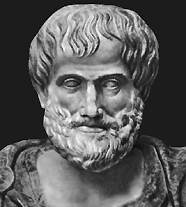 Аристотель. В сочинениях древнегреческого ученого Аристотеля впервые появилось слово физика («фюзис» - природа).
АРИСТОТЕЛЬ (лат. Aristotle) 
     (384 до н. э., Стагира, полуостров Халкидика, Северная Греция — 322 до н. э., Халкис, остров Эвбея, Средняя Греция), древнегреческий ученый, философ, основатель Ликея, учитель Александра Македонского
Физика – наука о природе
М. В. Ломоносов. В русский язык это слово ввел в 18 веке М. В. Ломоносов, когда в переводе с немецкого он издал первый учебник физики.
ЛОМОНОСОВ Михаил Васильевич (1711-65), первый русский ученый-естествоиспытатель мирового значения, поэт, заложивший основы современного русского литературного языка, художник, историк, поборник развития отечественного просвещения, науки и экономики.
Родился 8(19) ноября в д. Денисовка (ныне с. Ломоносово) в семье помора. В 19 лет ушел учиться (с 1731 в Славяно-греко-латинской академии в Москве, с 1735 в Академическом университете в Санкт-Петербурге, в 1736-41 в Германии). С 1742 адъюнкт, с 1745 академик Петербургской АН. В 1748 основал при АН первую в России химическую лабораторию. По инициативе Ломоносова основан Московский университет (1755).
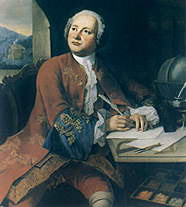 Что изучает наука физика?
Физика
Изучает 
явления
Наука о природе
Использует
 методы
Использует 
понятия
Наблюдение.
Опыты.
Математический
 расчет и вывод.
Формулирует
 законы природы.
Механические
Тепловые
Световые
Магнитные
Электрические
Тело
Вещество
Методы получения знаний.
Экспериментальный
Теоретический
Наблюдения
Опыты
Измерения
Гипотезы
Идеи
Моделирование
Главная задача физики.
Изучать явления, т.е. выяснять закономерности их протекания
Как можно устанавливать эти закономерности?
Качественный уровень
Количественный уровень
Словесное 
описание протекания
Математическое 
описание протекания.
При помощи формул,
 графиков, таблиц.
Количественный уровень
Чтобы изучать явления с количественной стороны, используют особые термины – физические величины. Физическими величинами называют измеряемые свойства тел или явлений. Другими словами, физическая величина это то, что можно измерить.
Таблица физических величин
Таблица приставок к названиям единиц
Измерительные приборы
Цифровые приборы
Шкальные приборы
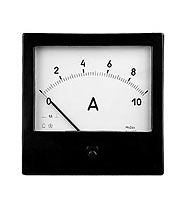 Электронные часы
Счетчик электроэнергии
Счетчик пройденных
 километров на 
спидометре автомобиля
Линейка
Транспортир
Термометр
Стрелочные часы
Шкала и деление
Шкала – это метка с цифрами на приборе, вдоль которых перемещается указатель 
Деление – это не штрих, это промежуток между штрихами. 
Чтобы правильно измерить, необходимо определить цену деления шкалы прибора. Для этого нужно: 1) выбрать на шкале два ближайших оцифрованных штриха; 2) сосчитать, сколько делений между ними; 3) разделить разность чисел около штрихов на количество делений. Сокращенно обозначим – 
    Ц. д.
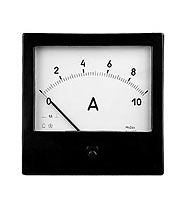 Формула
Формула – это правило вычисления одной физической величины через другие.
Повторение основных понятий
Физические термины – специальные слова, обозначающие физические понятия.
Физическое тело – любое окружающее нас тело.
Вещество – то, из чего состоят физические тела.
Материя – Это все то, что существует во Вселенной независимо от нашего сознания (небесные тела, растения, животные и др.).
Физическая величина – измеряемое свойство тела или явления. Каждая физическая величина имеет название, буквенное обозначение, способ измерения, числовое значение и единицы измерения.
Для измерения физических величин служат измерительные приборы. Встречаются цифровые и шкальные измерительные приборы.
Шкала измерительного прибора – штрихи с цифрами на приборе. Деление шкалы – промежуток между двумя ближайшими штрихами.
Цена делений шкалы измерительного прибора – физическая величина, показывающая, какое значение измеряемой величины соответствует одному делению шкалы.
Алгоритм нахождения цены деления измерительного прибора: 1) Найти два ближайших штриха шкалы, возле которых написаны значения величины. 
            2) Вычесть из большего значения меньшее и полученное число разделить на число 
             делений, находящихся между ними.
Формула – это правило вычисления одной физической величины через другие. Она выражает связь между этими физическими величинами. Формулы можно преобразовывать по правилам математики
Задания для самоконтроля
Физика – наука о … 
С какими новыми терминами вы познакомились?
Что такое физическая величина?
Назови физические величины, которые известны тебе из курса математики 1-6 классов?
Назови физические приборы, о которых шла речь на уроке?
Шкала измерительного прибора – это…
Что такое деление шкалы?
Формула – это…